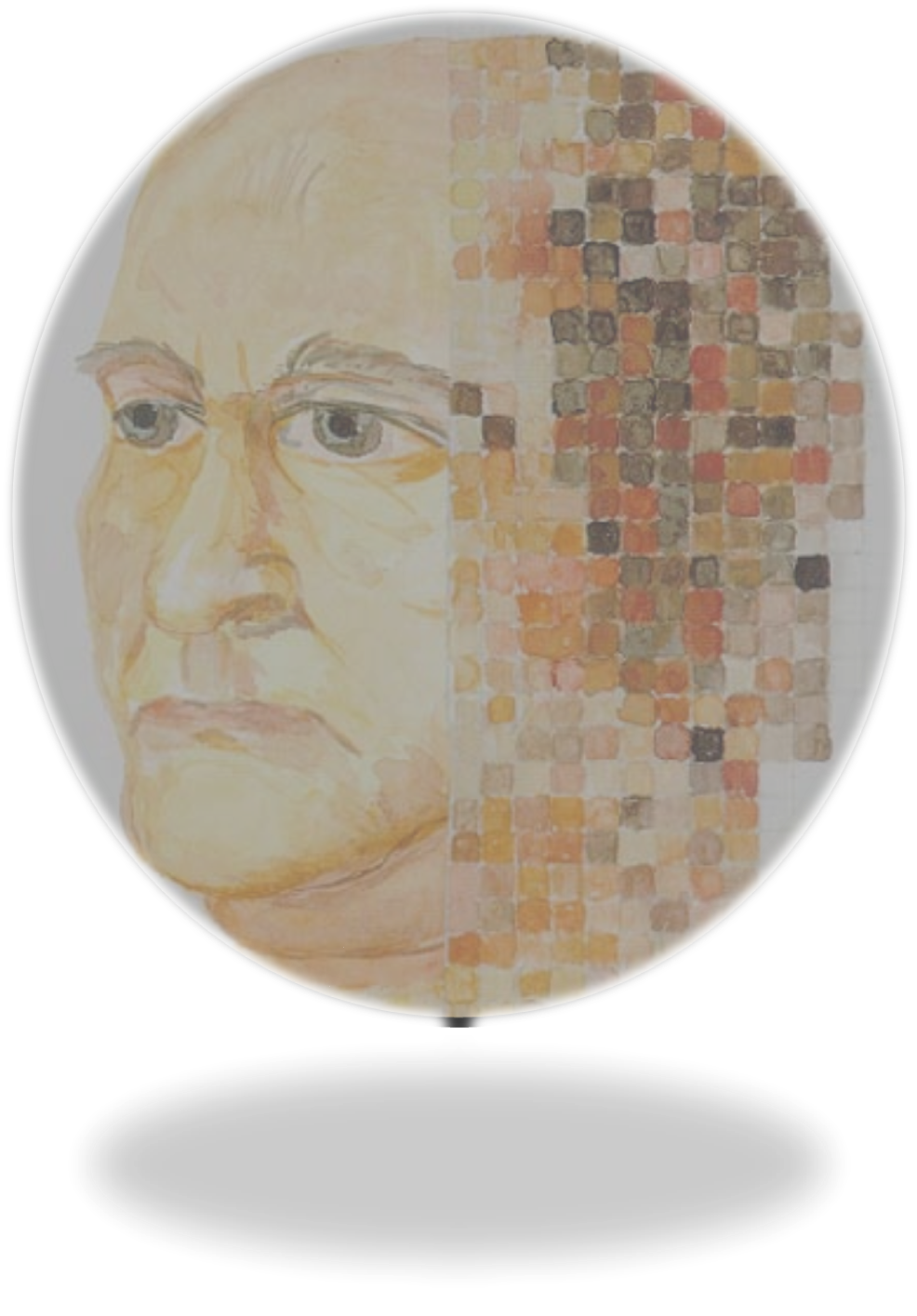 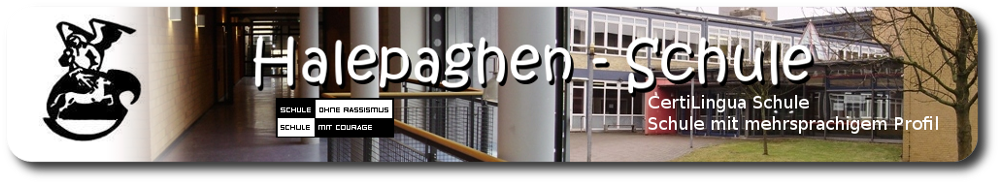 Presentation of
Halepaghen-SchuleBuxtehude
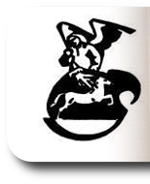 www.halepaghen-schule.de
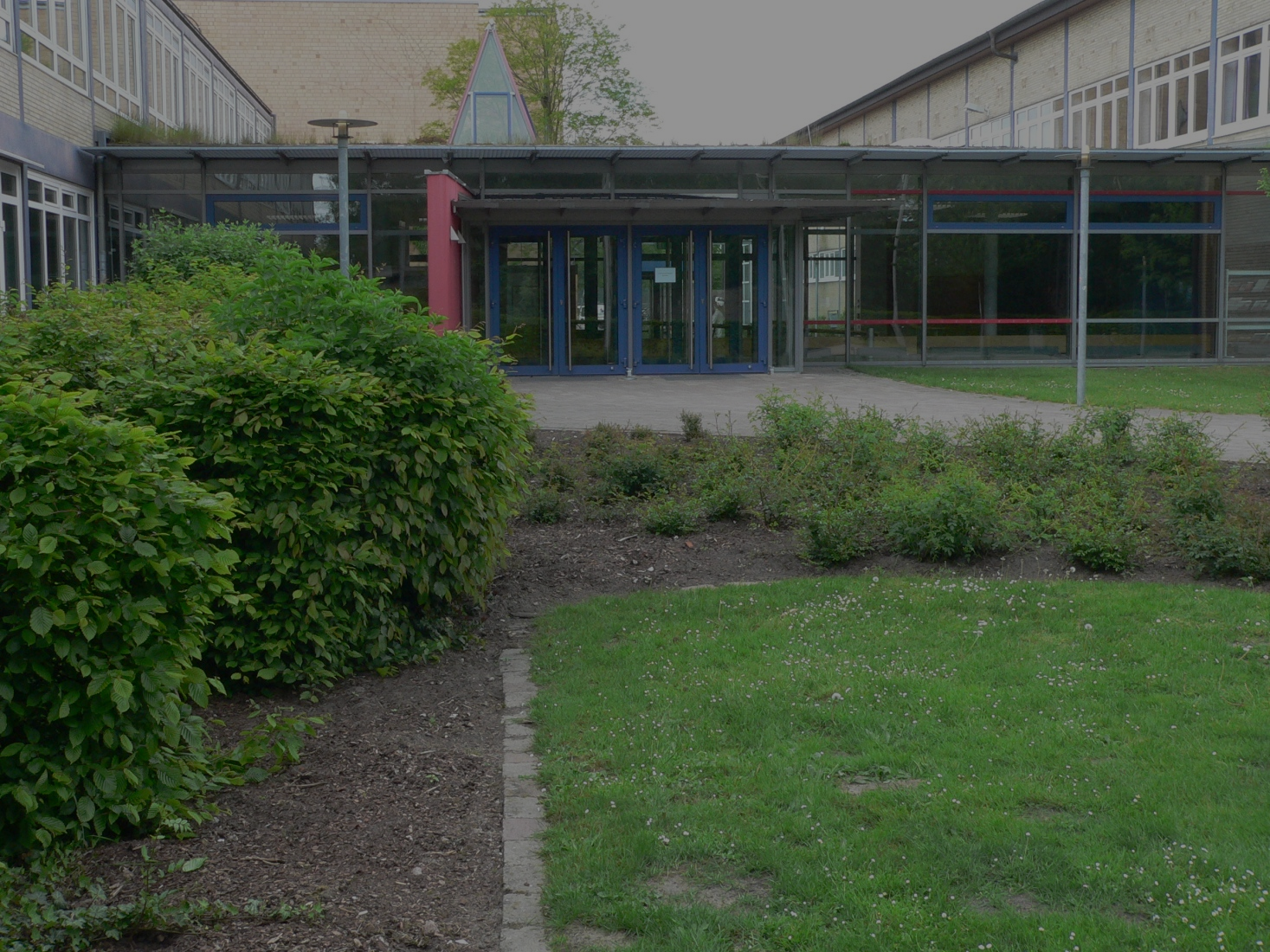 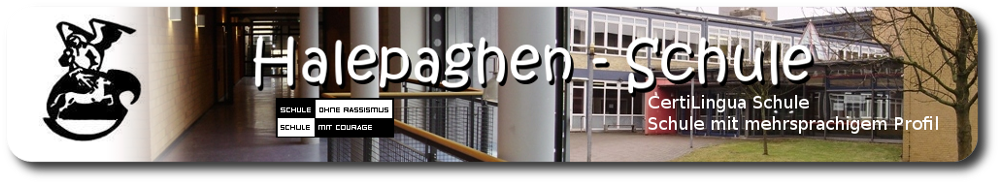 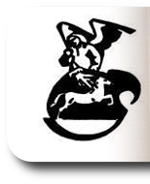 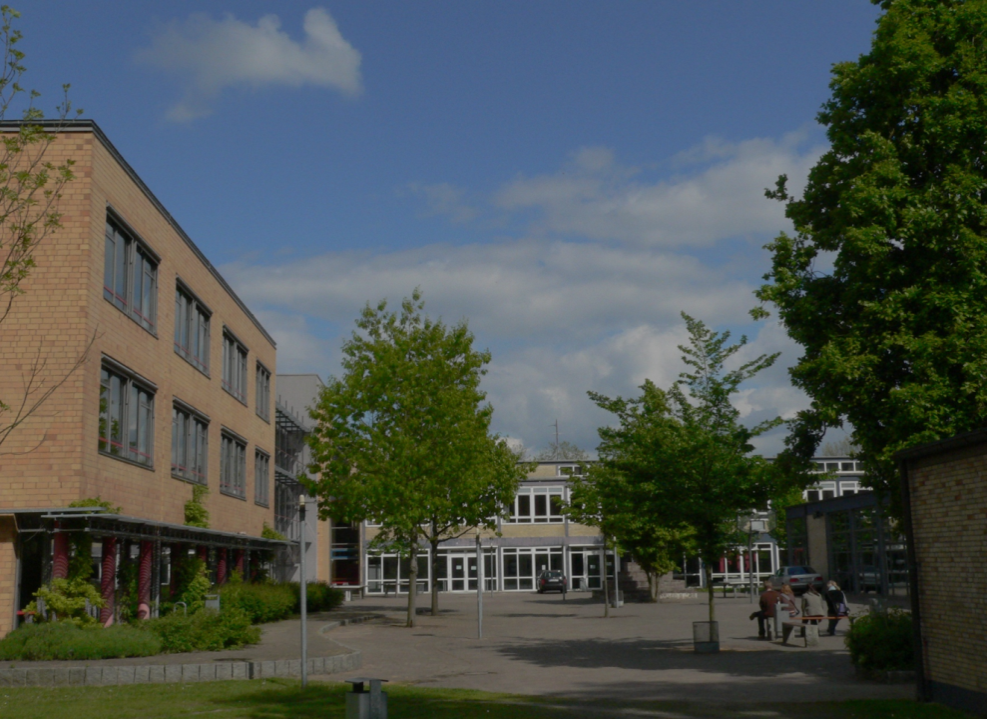 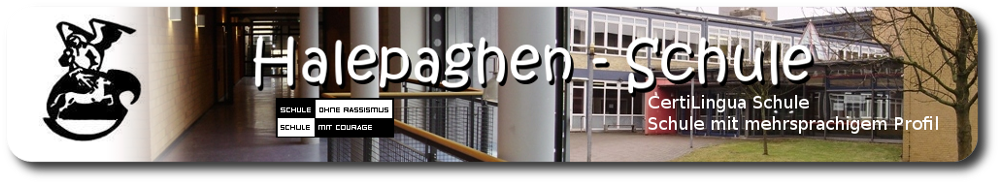 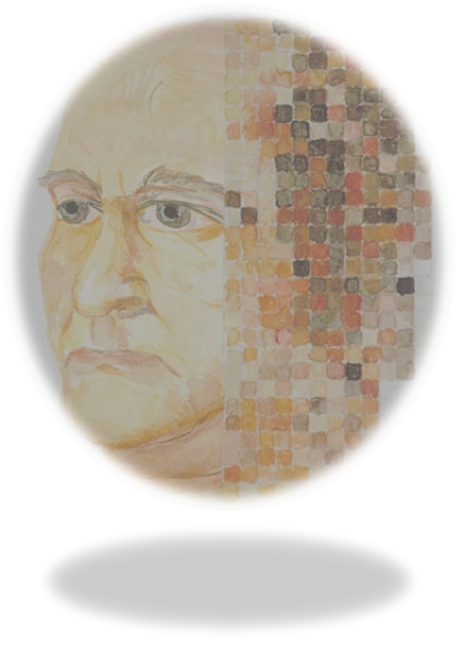 Facts 
Data
Students:  ~1.250
 Teachers: ~110
Origin of the name
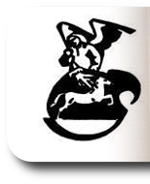 Magister Gerhard Halepaghe (*1430 Buxtehude)
 Former teacher and priest in the St.-Petri-Church in Buxtehude
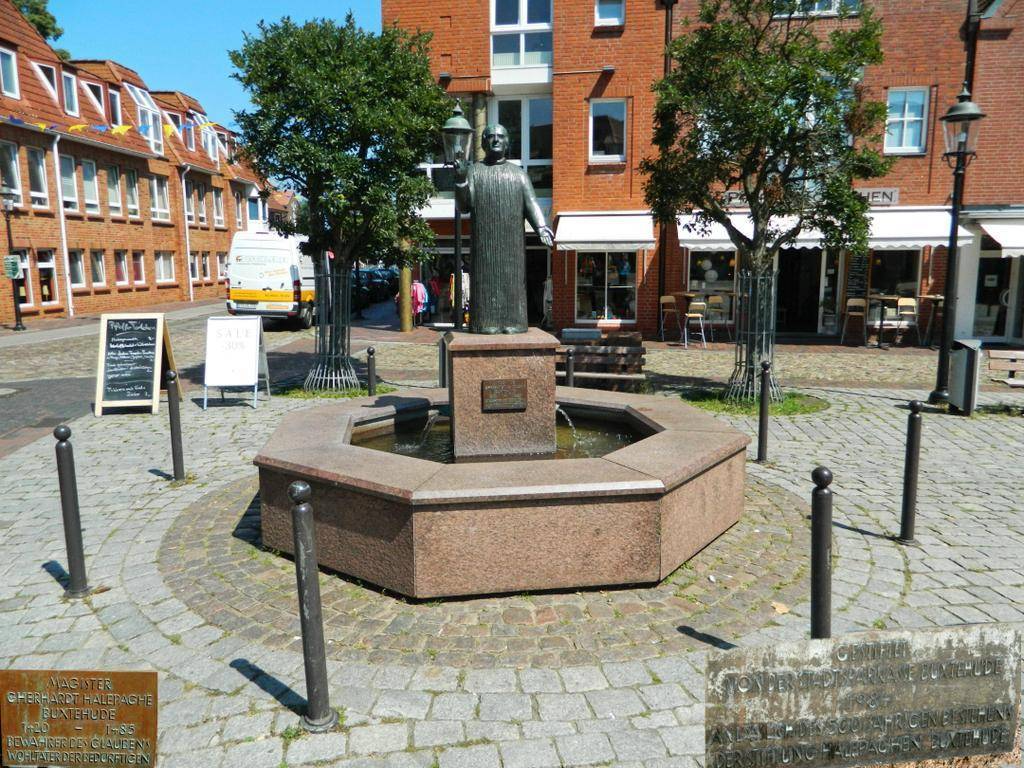 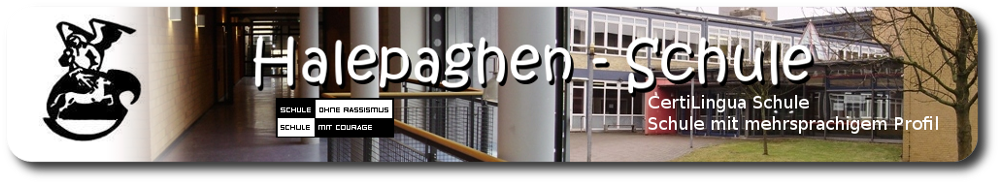 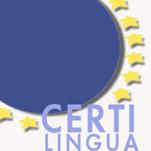 Profile and focus
 Multilingual profile
Languages: English, French, Spanish, Latin, Russian
 Bilingual lessons (geography, history and biology)
 Certificates (DELE, DELF, Cambridge and CertiLingua)
 Exchange programs (Sweden, Turkey, France, Spain, USA, Lithuania)
 Participation in competitions
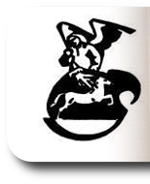 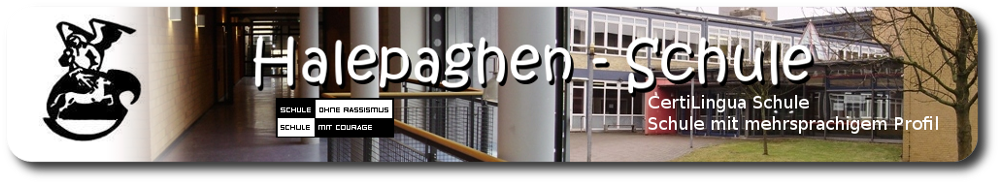 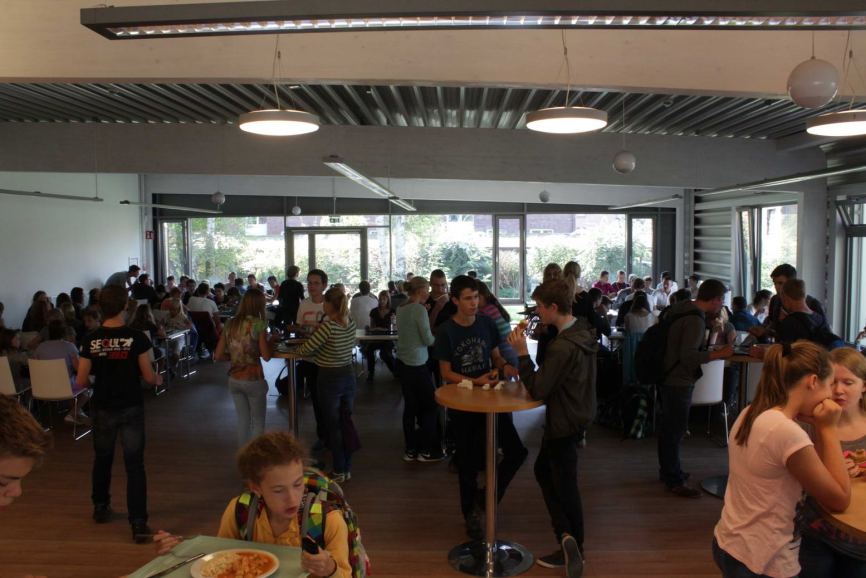 Profile and focus
School medical service
 Students help students
 Cooperation with universities
 Lunch in the canteen (‚Mensa‘)
 „School without racism – School with courage“
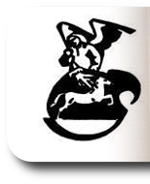 Monday
Tuesday
Wednesday
Thursday
Friday
1
7.55 – 8.40
Role Play
Chemistry
Maths
German
English
2
8.45 – 9.30
Maths
3
9.50 – 10.35
Physics
French
Geography
French
Sports
4
10.40 - 11.25
Maths
Physics
5
11.45 – 12.30
Spanish
History
Spanish
English
Biology
6
12.35 – 13.20
Geography
7
13.40 – 14.25
Politics
Religion
German
–
–
8
14.30 – 15.15
–
–
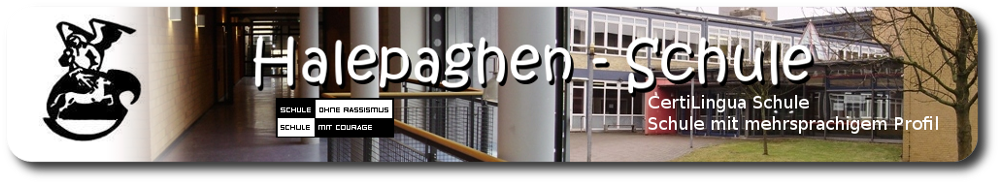 Timetable: an example